07.02.01 
АРХИТЕКТУРА
ПРОФЕССИОНАЛЬНЫЕ МОДУЛИ
УЧЕБНАЯ ЛИТЕРАТУРА
ПМ 01. 
Разработка отдельных  архитектурных и объемно-планировочных решений в составе проектной документации
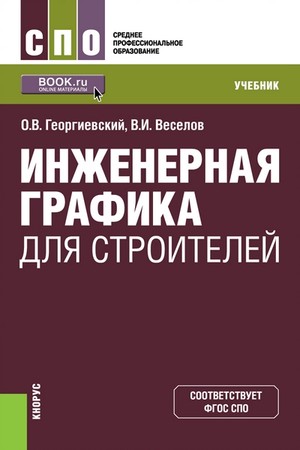 Георгиевский О. В. Инженерная графика для строителей : учебник / О. В. Георгиевский. — Москва : Кнорус, 2022. — 220 с. — (Среднее профессиональное образование).

Изложена методика инженерного и строительного черчения, приведены приемы построения некоторых наглядных изображений. Указаны единые современные требования стандартов СПДС и ЕСКД по содержанию и графическому оформлению архитектурно-строительных чертежей зданий. Даны сведения о необходимых инструментах и приспособлениях, облегчающих выполнение чертежей. Курс инженерной графики рассматривается применительно ко всем группам строительных специальностей.
Максимова И. А. Чертеж архитектурного сооружения в ортогональных проекциях: учебное пособие / И. А. Максимова, Ю. В. Лисенкова. — Москва : КУРС: НИЦ ИНФРА-М, 2019. — 112 с.: ил. 

В пособии рассматривается не только процесс поэтапного изображения архитектурного объекта, но и решаются задачи композиционного взаиморасположения проекций и их грамотное сочетание со шрифтовыми гарнитурами и с элементами среды. Пособие знакомит с такими понятиями, как «масштаб» и «масштабность», с пропорциями реальных архитектурных сооружений в целом и пропорциональностью их деталей, с ордерной системой и ее закономерностью. Приведенные примеры построения архитектурных деталей изучаемых объектов в ортогональных проекциях, а также иллюстративный материал по студенческим работам содержат достаточную информацию для решения основных задач и методически грамотному выполнению самостоятельной работы студентов.
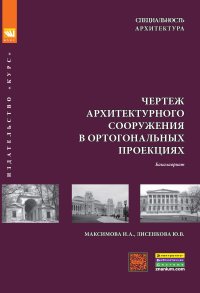 Шевченко Д. А. Изображение архитектурного замысла при проектировании средствами архитектурной графики. Архитектурный шрифт «Зодчий» : учебно-методическое пособие / Д. А. Шевченко. — Санкт-Петербург : Лань, 2021. — 92 с.: ил.

Цель пособия — дать рекомендации и правила построения архитектурного шрифта «Зодчий» при выполнении практической работы № 1 по Разделу 1 «Изображение архитектурного замысла при проектировании средствами архитектурной графики» МДК 01.01 «Изображение архитектурного замысла при проектировании» ПМ 01 «Проектирование объектов архитектурной среды»; работ по учебной практике УП 01.01 по архитектурной графике. Архитектурный шрифт «Зодчий» используется также при выполнении надписей (названия темы) курсовых проектов по МДК 01.03 «Начальное архитектурное проектирование» и МДК 01.06 «Архитектурное проектирование» ПМ 01 «Проектирование объектов архитектурной среды».
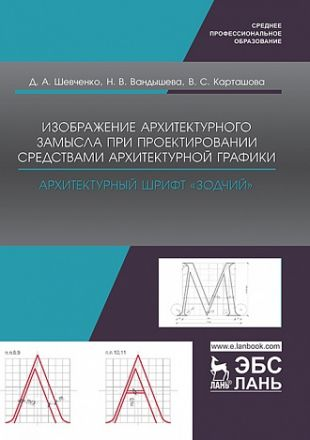 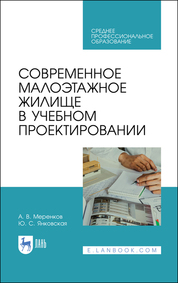 Меренков А. В. Современное малоэтажное жилище в учебном проектировании : учебное пособие для СПО / А. В. Меренков, Ю. С. Янковская. — 2-е изд., стер. — Санкт-Петербург : Лань, 2021. — 212 с. 

Пособие посвящено архитектурно-планировочному аспекту проектирования малоэтажного жилого дома. Освещает современные тенденции и их проявления в отечественной и зарубежной практике. Учебное пособие предназначено для студентов средних профессиональных учебных заведений, обучающихся по специальности «Архитектура».
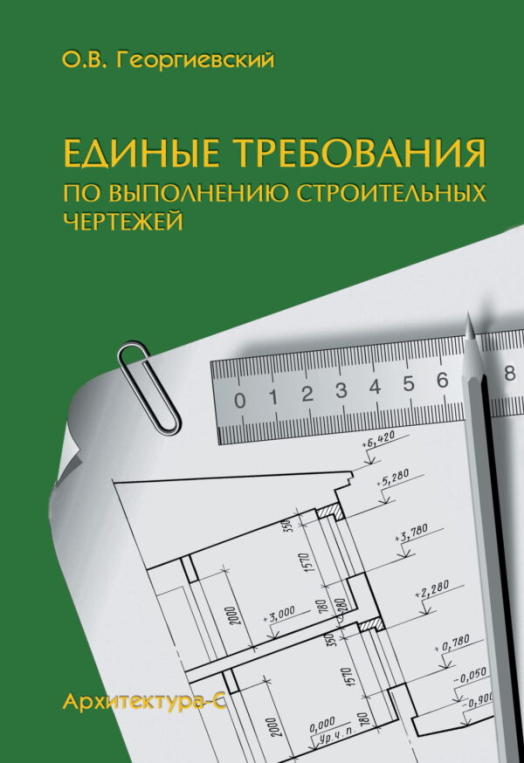 Георгиевский О. В. Единые требования по выполнению строительных чертежей : справочное пособие / О. В. Георгиевский. — изд. 7-е, стереот. — Москва : Архитектура-С, 2018. — 144 с. 

Настоящее справочное пособие выполнено в соответствии с тре­бованиями ГОСТов ЕСКД (Единой системы конструкторской до­кументации) и СПДС (Системы проектной документации для стро­ительства). Пособие может быть использовано при выполнении заданий по архитектурно-строительному черчению, а также при выполнении курсовых и дипломных проектов студентами всех строительных спе­циальностей средних и высших учебных заведений.
Жилкина З. В. Рисунок в Московской архитектурной школе. История. Теория. Практика : учебное пособие / З. В. Жилкина. — Москва : КУРС : ИНФРА-М, 2019. — 112 с. : ил. 

Автор - архитектор и педагог, профессор кафедры Рисунка Московского архитектурного института. Обобщает вековой уникальный опыт преподавания рисунка для зодчих в Московской архитектурной школе начиная со времен Д.В. Ухтомского (с 1749 г.). Привлекает внимание к замечательным достижениям в рисунке зарубежных мастеров эпохи Возрождения. Отстаивает свой взгляд на проблемы архитектурного образования. Опираясь на многолетний опыт педагогической работы предлагает новые инновационные методы обучения рисунку.
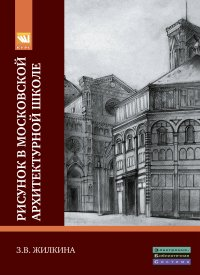 Шенцова О. М. Основы цветоведения и колористика (в архитектуре и дизайне городской среды) (с практикумом) : учебное пособие / О. М. Шенцова, И. В. Беседина, ; под общ. ред. О. М. Шенцовой. — Москва : КноРус, 2022. — 204 с. 

Содержит теоретические основы, необходимые для реализации профессиональной деятельности будущих архитекторов и дизайнеров и практикум с творческими практическими заданиям для закрепления теоретических основ во время выполнения аудиторных и самостоятельных работ, а также вопросы для самопроверки.Предложена поэтапная система и методика обучения основам цветоведения, колористики и живописной грамоты в области архитектуры и дизайна, которые предполагают параллельное обучение студентов основам графики и рисунка.
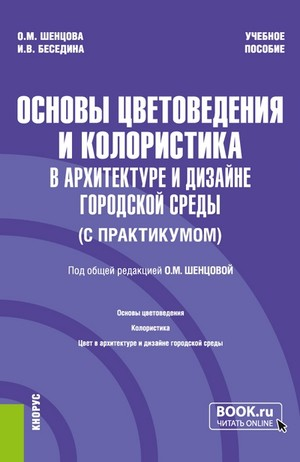 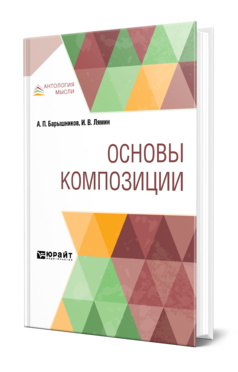 Барышников А. П.  Основы композиции / А. П. Барышников, И. В. Лямин. — Москва : Издательство Юрайт, 2022. — 196 с. 

В книге изложены первичные основы композиции произведений декоративного искусства и изделий художественной промышленности с примерами по различным ее отраслям, в частности освещены вопросы композиции орнамента. Из книги исключены как не имеющие отношения к предмету идеологизированные материалы и заменены иллюстрации, однако многие характеристики, относящиеся к эпохе, в тексте остались. Просим читателей принять во внимание, что книга была издана в 1951 году.
Прохорский Г. В. Информационные технологии в архитектуре и строительстве : учебное пособие / Г. В. Прохорский. — Москва : КноРус, 2020. — 247 с. — (Среднее профессиональное образование). 

Излагаются сведения по основам компьютерных технологий и их применению в деятельности архитектора и строителя. Приводятся сведения о технических средствах и методах сбора, накопления, обработки и использования информации различного характера (текстовой, числовой, табличной, графической, пространственно-распределенной). Освещаются методы разработки и создания баз данных. Рассматриваются возможности наиболее распространенных программных пакетов компьютерной графики, автоматизированного черчения и проектирования.
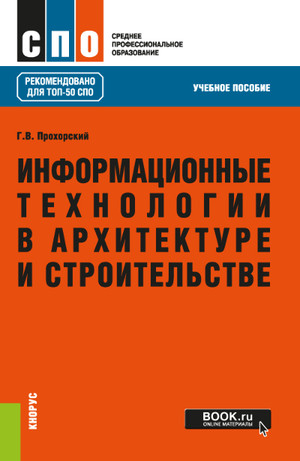 Прохорский Г. В. Информационные технологии в архитектуре и строительстве. Практикум : учебное пособие / Г. В. Прохорский. — Москва : КноРус, 2022. — 304 с. — (Среднее профессиональное образование). 

Является дополнением к учебному пособию автора «Информационные технологии в архитектуре и строительстве» и содержит краткие теоретические сведения и подробные инструкции по методам работы с компьютерной техникой и популярными компьютерными программами, включая операционную систему MS Windows 10, интегрированный пакет MS Office, графические редакторы MS Visio, Adobe Photoshop и CorelDraw. Значительное место в пособии уделено работе в системах автоматизированного проектирования AutoCAD (версия 2022) и ArchiCAD (версия 25).
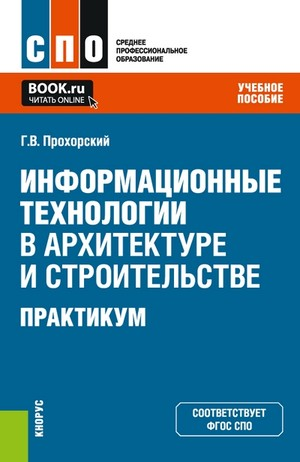 Хейфец А. Л.  Инженерная графика для строителей : учебник для СПО / А. Л. Хейфец, В. Н. Васильева, И. В. Буторина. — 2-е изд., перераб. и доп. — Москва : Издательство Юрайт, 2022. — 258 с. — (Профессиональное образование). 

Приведены теоретические и практические основы построения строительных чертежей. Наряду с традиционными 2D-методами проектирования и построения чертежа большое внимание уделено современным 3D-технологиям и методам. Учебник ориентирован на пакет AutoCAD как наиболее распространенный, универсальный, имеющий мировой уровень графический редактор, широко применяемый в строительном проектировании. Учебник включает теоретический материал, практические рекомендации и примеры для освоения трех разделов курса инженерной графики: перспективы и тени, строительные чертежи гражданского здания, модель и чертеж металлоконструкции фермы.13
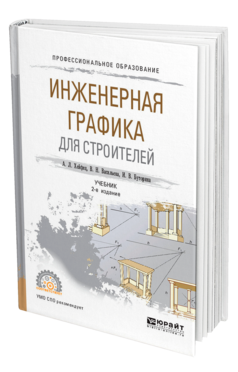 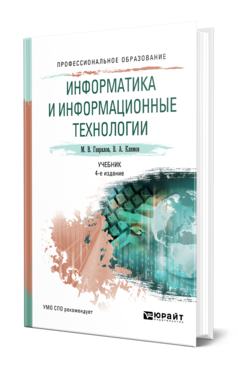 Гаврилов М. В.  Информатика и информационные технологии : учебник для СПО / М. В. Гаврилов, В. А. Климов. — 4-е изд., перераб. и доп. — Москва : Издательство Юрайт, 2022. — 383 с. — (Профессиональное образование). 

В курсе приводятся основные понятия по информатике и информационным технологиям, описаны принципы работы с современными прикладными программными средствами в Интернете. Особое внимание уделено законодательной и технической защите от несанкционированного доступа, средствам антивирусной защиты. Приводятся подробные пояснения, советы и рекомендации по практической работе с описываемыми средствами и технологиями.
Гельфонд А. Л. Архитектурное проектирование общественных зданий : учебник / А. Л. Гельфонд. — Москва : НИЦ ИНФРА - М, 2019. — 368 с. 

Учебник посвящен основным принципам формирования архитектуры общественных зданий различного типа. Рассматривает социальные, экономические, градостроительные, функциональные, планировочные, конструктивные, композиционно-художественные основы проектирования, а также нормативные требования к проектированию общественных зданий. Настоящий курс охватывает материал от изучения структурных узлов здания и отдельных его элементов до сооружения в целом и направлен на то, чтобы максимально ознакомить студента с потребностями реального архитектурного проектирования. Большое внимание уделено всем актуальным в настоящее время типам зданий: учебно-воспитательным учреждениям; музейно-выставочным, спортивным сооружениям; учреждениям торговли и общественного питания; сооружениям по обслуживанию автомобилей; зрелищным сооружениям; кредитно-финансовым учреждениям; офисам; бюро; деловым центрам, а также многофункциональным комплексам.
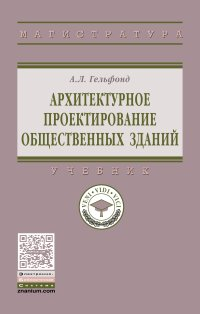 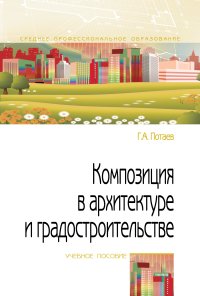 Потаев Г. А. Композиция в архитектуре и градостроительстве : учебное пособие / Г. А. Потаев. — М. : ФОРУМ : ИНФРА-М, 2022. — 304 с. : цв. ил. — (Среднее профессиональное образование).

В учебном пособии изложены научно-методические основы и практические рекомендации по созданию архитектурных и градостроительных ансамблей; рассматриваются композиционные средства формирования урбанизированных и архитектурно-ландшафтных пространств; приводятся закономерности и приемы построения архитектурно-пространственных композиций, примеры решения композиционных задач. В основе включенных в пособие материалов лежит анализ современных тенденций преобразования и развития городов, лучших построек лидеров мировой архитектуры и градостроительства в Великобритании, Франции, Германии, Швейцарии, Италии, Испании, Японии, Китае, США, ОАЭ.
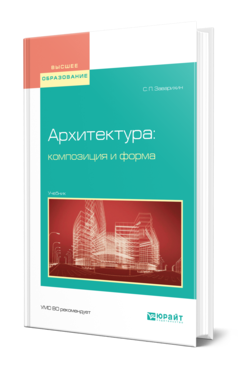 Заварихин С. П.  Архитектура: композиция и форма : учебник / С. П. Заварихин. — Москва : Издательство Юрайт, 2022. — 186 с. 

Учебник посвящен важнейшим категориям теории архитектуры — композиции и форме. Рассматриваются их взаимоотношения, разновидности, средства выражения, эволюция развития. Подробно анализируется зависимость архитектурной формы от функции, конструкции, контекста. Затрагиваются проблемы стилистики в архитектуре. Впервые кратко прослеживается характер принципиальных изменений архитектурных форм и композиций с древнейших времен до современности; приводятся схема укрупненной периодизации истории архитектуры и схема формотворческих концепций ХХ в. По-новому, с позиций зрительного восприятия, рассматриваются композиции экстерьерных и интерьерных пространств. Учитывая сложность освоения большого и разнообразного материала учебника, автор максимально компактно излагает общие положения каждой темы, а конкретные примеры анализирует в емких комментариях к рисункам.
Разумовский Ю. В. Ландшафтное проектирование : учебное пособие / Ю. В. Разумовский, Л. М. Фурсова, B. C. Теодоронский. — 2-е изд. — Москва : ИНФРА-М, 2022. — 140 с., [16] с. : цв. ил. — (Среднее профессиональное образование). 

В учебном пособии основное внимание уделяется теории ландшафтной композиции как основному инструменту при разработке проектов ландшафтной архитектуры, приемам и методам проектирования парков и их фрагментов с участием рельефа, водных устройств, композиции растений. Приводятся типология и нормативные данные основных объектов ландшафтной архитектуры, а также сведения по этапам проектирования, составу и содержанию изыскательских и проектных работ.
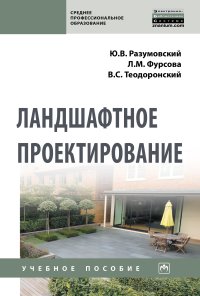 Архитектура зданий и строительные конструкции : учебник для СПО / К. О. Ларионова [и др.] ; под общей редакцией А. К. Соловьева. — Москва : Издательство Юрайт, 2022. — 490 с. — (Профессиональное образование). 

В учебнике приводятся основные сведения по истории развития мировой архитектуры и строительной техники, базовые понятия о функциональных, физико-технических и архитектурно-композиционных основах проектирования, принципах конструирования зданий, их типологии и о проектировании планировки и застройки населенных мест. Рассмотрены общие понятия о зданиях и сооружениях, их структуре, нагрузках и воздействиях. Для более эффективного усвоения теоретических положений в учебнике представлен обширный иллюстративный материал и практические примеры, а также вопросы и задания для самоконтроля.
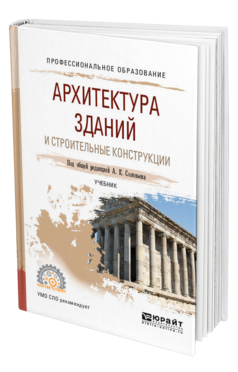 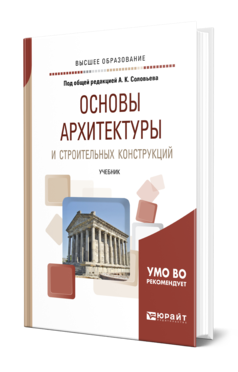 Основы архитектуры и строительных конструкций  : учебник / под общ. Ред. А. К. Соловьева. — Москва : Издательство Юрайт, 2019. — 458 с. : (32) c. цв. вкл. 

В учебнике приводятся основные сведения по истории развития мировой архитектуры и строительной техники, базовые понятия о функциональных, физико-технических и архитектурно-композиционных основах проектирования, принципах конструирования зданий, их типологии и о проектировании планировки и застройки населенных мест. Рассмотрены общие понятия о зданиях и сооружениях, их структуре, нагрузках и воздействиях. Для более эффективного усвоения теоретических положений в учебнике представлен обширный иллюстративный материал и практические примеры, а также вопросы и задания для самоконтроля.
Гельфонд А. Л. Архитектура общественных пространств : монография / А. Л. Гельфонд. — Москва : ИНФРА-М, 2022. — 412 с. 

Монография посвящена архитектуре общественных пространств, которые понимаются как пространства социальной активности и классифицируются по различным признакам. В книге на примерах новейшей отечественной и зарубежной архитектуры рассматриваются открытые городские пространства и закрытые пространства общественных зданий и комплексов, а также промежуточные пространства. Исследуется тема адресата архитектуры, жизнеспособности общественных пространств, функционального потенциала места. Отдельная глава посвящена эволюции общественных пространств исторических поселений. Текст сопровождается авторскими фотографиями, целый ряд из которых публикуется впервые.
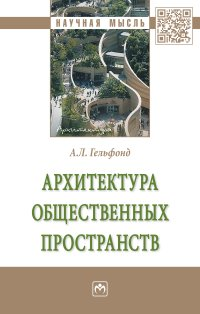 Опарин С. Г. Здания и сооружения. Архитектурно — строительное проектирование : учебник и практикум для СПО / С. Г. Опарин, А. А. Леонтьев. — Москва : Юрайт, 2022. — 283 с. — (Среднее профессиональное образование). 

В курсе впервые после принятия в России нового градостроительного законодательства системно изложены концепция, научные основы и методика архитектурно-строительного проектирования в его современном толковании. Раскрыта его роль в воплощении различных строительных проектов, обеспечении их конкурентоспособности, безопасности и экономической эффективности. Рассмотрены этапы проектной подготовки и принципы саморегулирования строительных организаций, особенности проектирования гражданских и промышленных зданий, состав и содержание проектной и рабочей документации, а также современные системы автоматизированного проектирования объектов, составления смет и сметных расчетов. Содержание курса отражает требования действующего законодательства, правовых и нормативно-технических документов, учитывает многолетний практический опыт авторов в области архитектурно-строительного проектирования и управления сложными инвестиционно-строительными проектами.
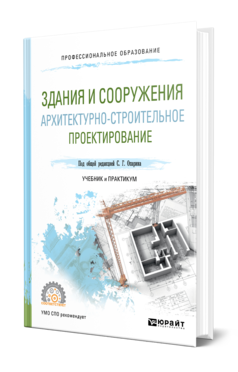 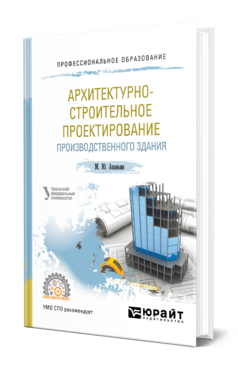 Ананьин М. Ю. Архитектурно-строительное проектирование производственного здания : учебное пособие для СПО / М. Ю. Ананьин.- Москва : Издательство Юрайт, 2022. — 216 с. — (Профессиональное образование). 

В учебном пособии даются теоретические основы проектирования промышленных зданий: приведена их классификация; показаны особенности конструкций, фундаментов, покрытий, материала несущих и ограждающих конструкций и т. д. Вторая часть пособия посвящена работе над учебным курсовым проектом: показаны условия и последовательность его выполнения, даны указания по графической и текстовой части.
Шипов А. Е. Архитектура зданий. Проектирование архитектурных конструкций : учебное пособие для СПО / А.Е. Шипов, Л.И. Шипова. — Санкт-Петербург : Лань, 2022. — 232 с. : ил. — (Среднее профессиональное образование). 

В данном учебном пособии после краткого обзора архитектурных стилей, требований, предъявляемых к зданиям и сооружениям, и их объёмно - планировочным решениям, основное внимание уделено подготовке, составу и исполнению курсового проекта. Рассмотрен один из вариантов выполнения курсового проекта гражданского здания в объёме, позволяющем решать инженерные задачи по составлению календарного графика работ, оформлению стройгенплана и СФР, придерживаясь всех требований НТД. В пособии предложена информация к размышлению, в приложении сформирован словарь по архитектуре зданий, приведены слова – дескрипторы на русском и английском языках, поисковая картотека для составления расчётно-пояснительной записки, спецификаций, ведомостей и таблиц выполнения курсовых и дипломных проектов. Дан список нормативно технической и учебной литературы. В книге открываются возможности выполнить анализ принятых решений, вычислив значения следующих коэффициентов здания: компактности, плотности застройки, остеклённости, тепловых потерь, оптимизации топографии квартир на этаже и минимизации периметра стен. В дополнении к данной книге планируется опубликовать пособие, в которое войдут вопросы проектирования промышленных зданий, различные задачи, тесты.
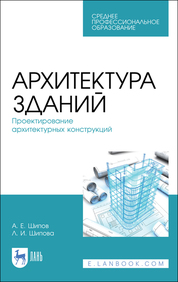 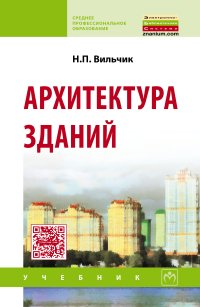 Вильчик Н. П. Архитектура зданий : учебник / Н. П. Вильчик. — 2 - е изд., перераб. и доп. — Москва : ИНФРА - М, 2021. — 319 с. — (Среднее профессиональное образование).

Приведены общие сведения о зданиях. Рассмотрены конструкции и типы гражданских зданий, даны понятия о проектировании гражданских, промышленных и сельскохозяйственных зданий, а также зданий в условиях реконструкции. Для студентов, обучающихся по направлению 07.02.01 «Архитектура».
Хворостов Д. А. 3D Studio Max + VRay. Проектирование дизайна среды : учебное пособие / Д. А. Хворостов. — Москва : ФОРУМ : ИНФРА-М, 2022. — 333 с. 

В учебном пособии даны практические советы по применению профессиональной программы Autodesk 3D Studio Max и визуализаторов VRay и Corona Renderer для работы с проектной графикой в художественных и дизайнерских вузах. Рассмотрены вопросы проектирования предметно-пространственной среды в целом и отдельных ее компонентов: зданий, интерьеров, предметов мебели, аксессуаров, источников освещения. Содержащиеся в пособии рекомендации по использованию компьютерных программ помогут при освоении приемов работы с трехмерной графикой во время изучения курсов, связанных с проектной, интерьерной, ландшафтной и архитектурной проблематикой.
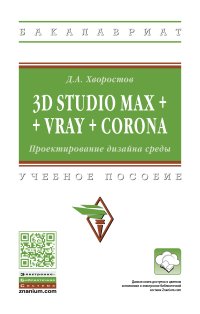 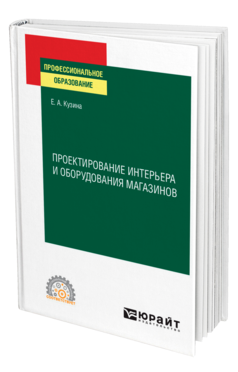 Кузина Е. А.  Проектирование интерьера и оборудования магазинов : учебное пособие для СПО / Е. А. Кузина. — Москва : Издательство Юрайт, 2022. — 121 с. — (Профессиональное образование). 

В курсе рассматриваются основные положения об общественных интерьерах, приводится их классификация, рассматриваются основные подходы в оформлении фасадов магазинов, входных групп, даются теоретические сведения и практические рекомендации по дизайн-проектированию интерьеров и оборудования магазинов. Соответствует актуальным требованиям Федерального государственного образовательного стандарта среднего профессионального образования и профессиональным требованиям.
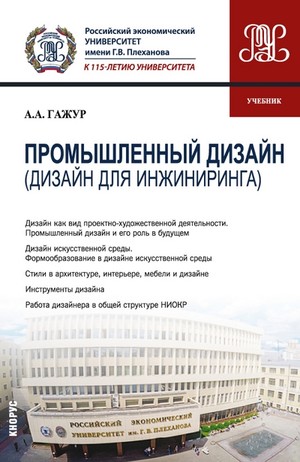 Гажур А. А. Промышленный дизайн (Дизайн для инжиниринга) : учебник / А. А. Гажур. — Москва : КноРус, 2022. — 326 с. 

Предназначен для теоретического и практического освоения материалов по промышленному дизайну (дизайну для инжиниринга). Освещены взаимосвязи профессионального дизайна с формированием искусственной среды. Рассмотрены история, структура, виды дизайна, его взаимосвязь с другими областями сферы искусства. Показаны методы проектирования, инструменты дизайна и пр. Особо отмечена растущая роль принципов дизайна в формировании искусственной среды будущего.
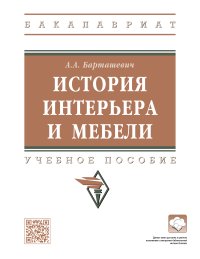 Барташевич А. А. История интерьера и мебели : учебное пособие / А. А. Барташевич. — Москва : ИНФРА-М, 2022. — 231 с. — (Среднее профессиональное образование). 

Рассмотрены общие закономерности эволюции формы мебели и интерьера, их история от глубокой древности до наших дней. Дана характеристика направлений дизайна современной мебели и раскрыты принципы стиле- и формообразования изделий. Рассмотрена история развития конструирования мебели. Приведены архитектурные и мебельные термины и определения.
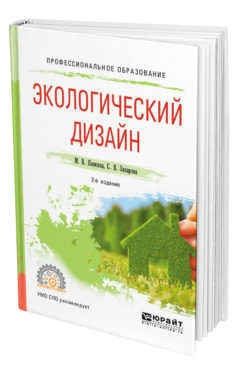 Панкина М. В.  Экологический дизайн : учебное пособие для СПО / М. В. Панкина, С. В. Захарова. — 2-е изд., испр. и доп. — Москва : Издательство Юрайт, 2022. — 197 с. — (Профессиональное образование). 

В учебном пособии определено понятие экологического дизайна как актуального общественного и научного явления, систематизированы истоки экологического дизайна, выделены и обобщены его функции, принципы и приемы. Представленное издание способствует формированию ценностных представлений о гармоничном взаимодействии человека и окружающей среды, осмыслению актуальных проектных тенденций и концепций современного дизайна, повышению профессиональной компетентности будущих дизайнеров.
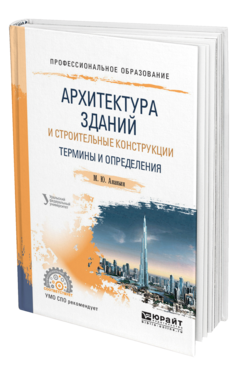 Ананьин М. Ю.  Архитектура зданий и строительные конструкции: термины и определения : учебное пособие для СПО / М. Ю. Ананьин. — Москва : Издательство Юрайт, 2022. — 130 с. — (Профессиональное образование). 

Учебное пособие содержит термины, необходимые для приобретения профессиональных компетенций в области архитектуры, строительства, техники и технологии строительства. Материал подобран с учетом требований современных нормативных документов с целью формирования в образовательной среде однозначного понимания архитектурно-строительных терминов по архитектурно-строительной тематике, понятий и определений.
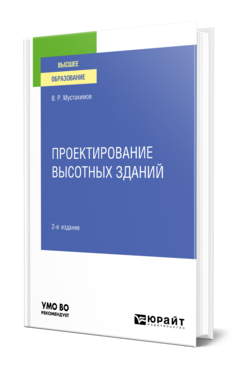 Мустакимов В. Р.  Проектирование высотных зданий : учебное пособие / В. Р. Мустакимов. — 2-е изд. — Москва : Издательство Юрайт, 2022. — 309 с. 

В курсе приведены современные конструктивные и объемно-планировочные решения для проектирования высотных зданий и небоскребов. Изложены основные условия, правила выбора, назначения конструктивных и расчетных схем высотных заданий и небоскребов, общие принципы конструирования при выполнении курсового проекта, выпускной квалификационной работы, дипломного проекта и магистерской диссертации.
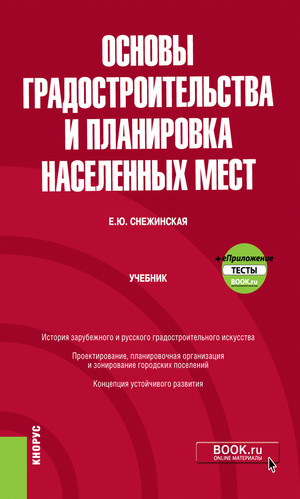 Снежинская Е. Ю. Основы градостроительства и планировка населенных мест : учебник / Е. Ю. Снежинская. — Москва : КноРус, 2021. — 228 с. 

Изложены важнейшие теоретические и практические аспекты развития территориальных систем, современные экологические проблемы, ведущие европейские тенденции построения новых городских моделей, основные принципы проектирования, планировки, застройки и архитектурной организации поселений, показана необходимость перехода от парадигмы «неустойчивости» к концепции устойчивого развития.
Базавлук В. А.  Основы градостроительства и планировка населенных мест: жилой квартал : учебное пособие для СПО / В. А. Базавлук, Е. В. Предко. — Москва : Издательство Юрайт, 2022. — 90 с. — (Профессиональное образование). 

 В учебном пособии в лаконичной форме приводятся материалы к учебной дисциплине «Основы градостроительства и планировки населенных мест». Описаны основные требования к организации территории поселений, приведены различные виды расчетов, необходимых при проектировании застройки жилого квартала. Глава, посвященная технико-экономической оценке поможет при написании практической части курсовой работы по дисциплине. В конце издания приводятся списки основной и правовой литературы, словарь терминов.
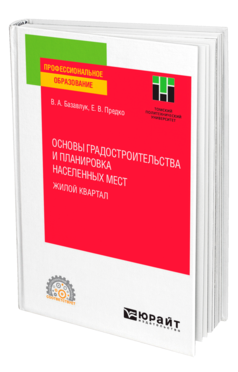 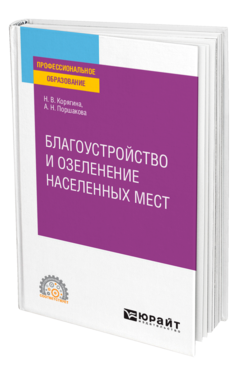 Корягина Н. В.  Благоустройство и озеленение населенных мест : учебное пособие для СПО / Н. В. Корягина, А. Н. Поршакова. — Москва : Издательство Юрайт, 2022. — 164 с. — (Профессиональное образование). 

Задача благоустройства городов сводится к созданию здоровых и благоприятных условий жизни населения. В решении этой задачи все большее значение приобретают внешнее благоустройство, оборудование открытых территорий, ландшафтный дизайн. Благоустройство городов включает ряд мероприятий по улучшению санитарно-гигиенических условий жилой застройки, транспортному и инженерному обслуживанию населения, искусственному освещению городских территорий и оснащению их необходимым оборудованием, оздоровлению городской среды при помощи озеленения, а также средствами санитарной очистки.
Теодоронский В. С. Ландшафтная архитектура с основами проектирования : учебное пособие / B. C. Теодоронский, И. О. Боговая. — 2-е изд. — Москва : ФОРУМ : ИНФРА-М, 2022. — 304 с. 

В учебном пособии рассматриваются актуальные проблемы ландшафтной организации открытых пространств в урбанизированной среде. Большое внимание уделяется особенностям формирования озелененных территорий на стадиях региональной планировки и генеральных планов городов, приводятся данные по созданию лесопарков и зон отдыха на межселенных территориях, парков различного функционального назначения (городских и районных, специального назначения и др.) непосредственно в городах и поселках. Значительное место в учебном пособии занимают вопросы благоустройства жилых комплексов, озеленения отдельных архитектурно-ландшафтных объектов городских общественных центров. Отдельно рассматривается вопрос порядка и организации проектирования архитектурно-ландшафтных объектов (стадийность, этапы, авторский надзор).
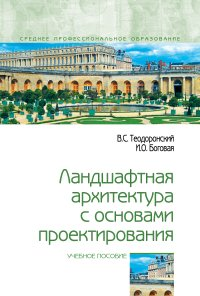 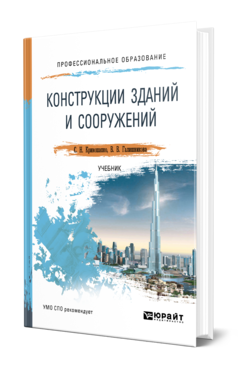 Кривошапко С. Н. Конструкции зданий и сооружений : учебник для СПО / С. Н. Кривошапко, В. В. Галишникова. — Москва : Издательство  Юрайт, 2022. — 476 с.: 16 с. цв. вкл. — (Профессиональное образование). 

В учебнике изложены традиционные и инновационные материалы. Издание дает общее представление об основах расчета строительных конструкций, рассказывает об экспериментальных методах исследования конструкционных материалов и строительных конструкций, об организации процесса проектирования строительных объектов различного назначения. Большое внимание уделяется примерам и проектам жилых, промышленных, сельскохозяйственных и общественных зданий. Показаны возможности архитектурной бионики и эргономики применительно к зданиям и конструкциям различного назначения. Представлены методики теплотехнического и звукоизоляционного расчетов. В конце глав представлены резюме, вопросы и задания для самопроверки, задания для самостоятельной работы, а также список рекомендуемой литературы.
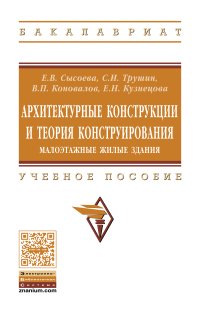 Сысоева Е. В. Архитектурные конструкции и теория конструирования : малоэтажные жилые здания : учебное пособие / Е. В. Сысоева, С. И. Трушин, В. П. Коновалов. — Москва : НИЦ ИНФРА - М, 2021. — 280 с. — (Среднее профессиональное образование). 

Учебное пособие знакомит будущих архитекторов и строителей с различными типами конструктивных систем зданий, отдельными конструктивными элементами, их характеристиками и назначением. Особенностью книги является наличие практических рекомендаций, касающихся выполнения курсовой работы по малоэтажному жилому зданию, и 75 вариантов заданий различного уровня сложности для выполнения конструктивной части курсовой работы.
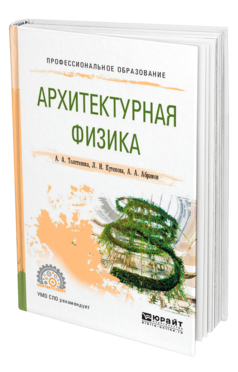 Толстенева А. А.  Архитектурная физика : учебное пособие для СПО / А. А. Толстенева, Л. И. Кутепова, А. А. Абрамов. — Москва : Издательство Юрайт, 2022. — 175 с. — (Профессиональное образование). 

В данном учебном пособии рассмотрены теоретические основы и практические методы формирования дизайнерской среды под воздействием солнечного и искусственного света, цвета, теплоты, движения воздуха и звука, а также природа их восприятия человеком с оценкой социологических, гигиенических и экономических факторов. Острота проблемы экологизации современного дизайна ныне признана во всем мире, а поскольку свет, цвет, климат и звук являются основными факторами, формирующими комфортность искусственной окружающей среды (архитектуры и дизайна), вписываемой в естественную среду (природу), эта проблема имеет огромное значение для развития качественно нового этапа в капитальном строительстве и массовой урбанизации.
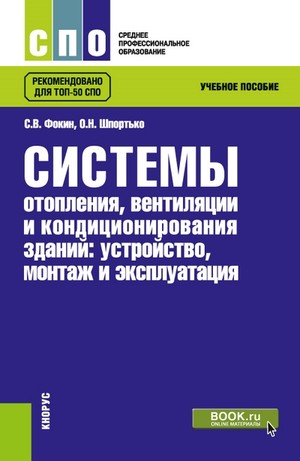 Фокин С. В. Системы отопления, вентиляции и кондиционирования зданий: устройство, монтаж и эксплуатация : учебное пособие / С. В. Фокин, О. Н. Шпортько. — Москва : КноРус, 2022. — 367 с.

Изложены теоретические и практические вопросы монтажа и эксплуатации сантехнических устройств и вентиляции, в частности оборудования, входящего в состав систем отопления, вентиляции и кондиционирования. Рассматриваются современные технологии создания комфортных условий жизнедеятельности человека. Приводится описание оборудования, необходимого для коммерческого учета используемых ресурсов. Особое внимание уделяется автоматизации процесса эксплуатации оборудования. Содержит контрольные вопросы и словарь терминов.
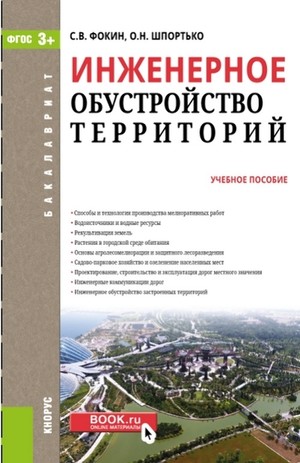 Фокин С. В. Инженерное обустройство территорий: учебное пособие / С. В. Фокин, О. Н. Шпортько. — Москва : КноРус, 2019. — 380 с. 

Города и поселки строятся на площади, которую характеризуют определенные условия: рельеф, уровень грунтовых вод, возможность затопления паводковыми водами и т.д. Средства инженерного обустройства позволяют сделать территорию площади наиболее пригодной для строительства и эксплуатации архитектурных сооружений. В учебном пособии рассматриваются способы и технологии инженерного обустройства территорий: мелиоративные работы, орошение, рекультивация земель, агролесомелиорация, защитное лесоразведение, озеленение, строительство дорог и др.
Варфоломеев Ю. М. Санитарно-техническое оборудование зданий: учебник / Ю. М. Варфоломеев, В. А. Орлов; Под общ. ред. Ю. М. Варфоломеева. — Москва : НИЦ ИНФРА-М, 2022. — 249 с. — (Среднее профессиональное образование). 

В учебнике изложены основные сведения по санитарно-техническим устройствам и оборудованию инженерных систем жилых и общественных зданий, коммунальных и промышленных объектов. Описание оборудования дано в соответствии с его функциональным назначением на объектах строительства — теплоснабжение и вентиляция, холодное и горячее водоснабжение, водоотведение и мусороудаление. В соответствии с нормативно-методическими требованиями отражены современные достижения науки и технологии строительства, ремонта и эксплуатации санитарно-технического оборудования. Учебник рассчитан на студентов санитарно-технических специальностей строительных техникумов и колледжей, он может быть полезен руководителям и специалистам предприятий жилищно-коммунального комплекса.
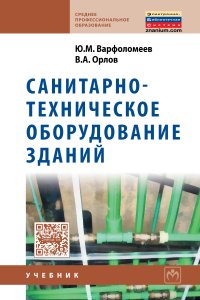 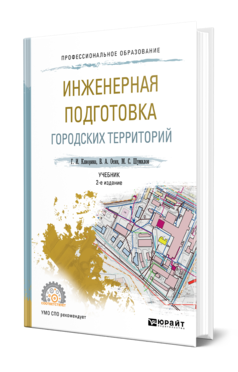 Клиорина Г. И.  Инженерная подготовка городских территорий : учебник для СПО / Г. И. Клиорина, В. А. Осин, М. С. Шумилов. — 2-е изд., испр. и доп. — Москва : Издательство Юрайт, 2022. — 331 с. — (Среднее профессиональное образование). 

Учебник посвящен вопросам инженерной подготовки городских территорий. В нем последовательно изложены вопросы градостроительной оценки природных условий территории, описаны принципы и методика мероприятий инженерной подготовки, включая защиту от опасных физико-геологических процессов. Рассмотрены особенности строительства и эксплуатации инженерных сооружений. Раскрыты общие и специальные мероприятия по инженерной подготовке: земляные работы, планировка улиц, территорий промышленных предприятий, проектирование дождевой сети, защита от подтопления, подготовка заторфованных территорий, инженерная подготовка местности с оползневыми явлениями, особенности освоения территорий с сейсмическими явлениями и др.
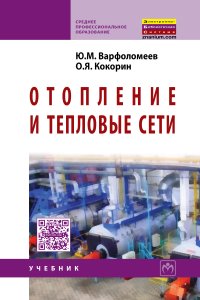 Варфоломеев Ю. М. Отопление и тепловые сети : учебник / Ю. М. Варфоломеев, О. Я. Кокорин. — Изд. испр. — Москва : ИНФРA-М, 2022. — 480 с. — (Среднее профессиональное образование). 

В учебнике рассмотрено назначение систем отопления и тепловых сетей, приводится теплотехнический расчет режимов отопления помещений здания, излагаются конструктивные особенности нагревательных приборов для различных методов отопления. Дано описание разновидностей и устройства систем водяного, парового и панельно-лучистого отопления, а также тепловых и гидравлических режимов тепловых сетей. Изложены методы автоматизации систем отопления и учета теплоты. Приводятся методы энергосбережения и экономии тепловой энергии. Содержится материал по основам проектирования и эксплуатации центральных систем отопления и тепловых сетей.
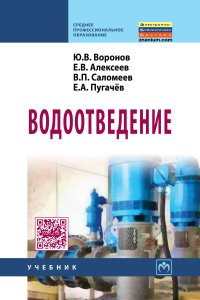 Воронов Ю. В. Водоотведение : учебник / Ю. В. Воронов, Е. В. Алексеев, В. П. Саломеев, Е. А. Пугачёв ; под общ. ред. Ю. В. Воронова. — Москва : ИНФРА-М, 2022. — 415 с. — (Среднее профессиональное образование). 

В учебнике изложены основные сведения о системах водоотведения и технология очистки бытовых и производственных сточных вод и обработки осадков. Рассмотрены вопросы проектирования и расчета водоотводящих сетей и сооружений. Отражены достижения науки и техники в области отведения и очистки сточных вод.
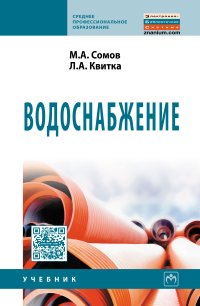 Сомов М. А. Водоснабжение : учебник / М. А. Сомов, Л. А. Квитка. — Москва : ИНФРА-М, 2021. — 287 с. — (Среднее профессиональное образование). 

В учебнике приведены основные сведения о системах водоснабжения, условиях работы и конструкциях основных водопроводных сооружений, а также методы их расчета и проектирования. Рассмотрены характерные особенности систем муниципального и сельскохозяйственного водоснабжения.
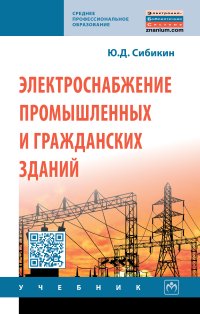 Сибикин Ю. Д. Электроснабжение промышленных и гражданских зданий : учебник / Ю. Д. Сибикин. — 5-е изд., перераб. и доп. — Москва : ИНФРА-М, 2022. — 405 с. — (Среднее профессиональное образование). 

Приведены сведения о системах электроснабжения, даны методические рекомендации по выбору их параметров. Описано электрооборудование электростанций и подстанций, промышленных предприятий и гражданских зданий. Рассмотрена конструкция распределительных устройств, релейной защиты и автоматики. Освещены вопросы электробезопасности.
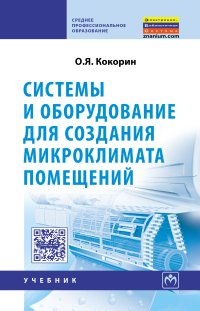 Кокорин О. Я. Системы и оборудование для создания микроклимата помещений : учебник / О. Я. Кокорин. — 2-е изд., испр. — Москва : ИНФРА-М, 2022. — 218 с. — (Среднее профессиональное образование). 

Приведены основные сведения и справочные материалы по устройству систем микроклимата помещений жилых и общественных зданий, коммунальных, промышленных и сельскохозяйственных объектов. Описание оборудования дано согласно его функциональному назначению на объектах строительства. В соответствии с нормативно-методическими требованиями отражены современные достижения науки и технологии строительства, ремонта и эксплуатации систем микроклимата зданий.
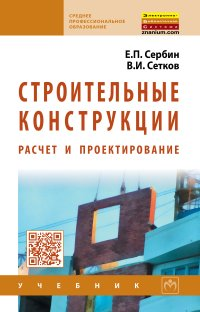 Сербин Е. П. Строительные конструкции. Расчет и проектирование : учебник / Е. П. Сербин, В. И. Сетков. — 4-е изд., испр. и доп. — Москва : ИНФРА-М, 2022. — 447 с. — (Среднее профессиональное образование). 

В учебнике излагаются основы проектирования и расчета наиболее простых и широко распространенных в строительной практике несущих конструкций. Соответствует требованиям федеральных государственных образовательных стандартов среднего профессионального образования последнего поколения.
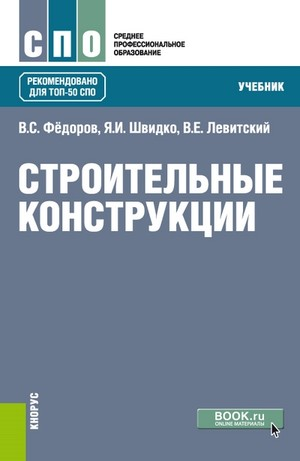 Федоров В. С. Строительные конструкции : учебник / В. С. Федоров, Я. И. Швидко, В. Е. Левитский. — Москва : КноРус, 2022. — 332 с. — (Среднее профессиональное образование).

Излагаются основы проектирования широко распространенных в практике строительства несущих конструкций промышленных и гражданских зданий и сооружений. Рассмотрены вопросы конструирования и расчета металлических, деревянных, железобетонных и каменных конструкций в зависимости от статической схемы работы: изгибаемые, сжатые, растянутые и т. д.
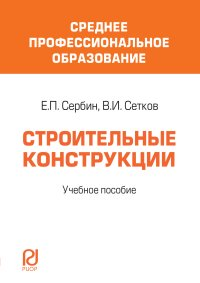 Сербин Е. П. Строительные конструкции : учебное пособие / Е. П. Сербин, В. И. Сетков. — Москва: РИОР, НИЦ ИНФРА-М, 2022. — 236 с. — (Среднее профессиональное образование).

В учебном пособии в краткой и доступной форме рассмотрены все основные вопросы, предусмотренные государственным образовательным стандартом и учебной программой по дисциплине «Строительные конструкции». Книга позволит быстро получить основные знания по предмету, а также качественно подготовиться к зачету и экзамену. Рекомендуется всем изучающим дисциплину «Строительные конструкции» в средних и высших учебных заведениях.
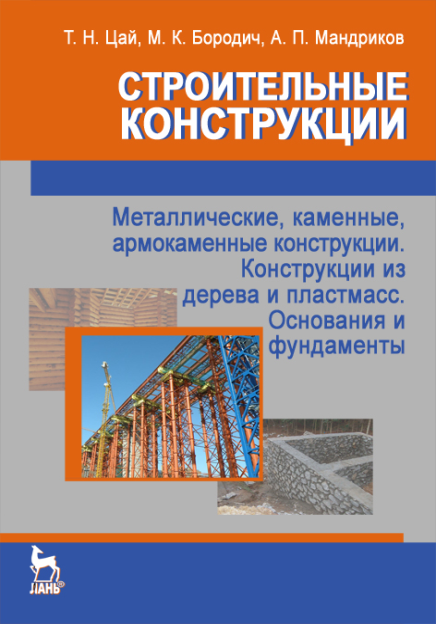 Цай Т. Н. Строительные конструкции. Металлические, каменные, армокаменные конструкции. Конструкции из дерева и пластмасс / Т. Н. Цай, М. К. Бородич, А. П. Мандриков. — 3-е пизд., стер. — Санкт-Петербург : Лань, 2022. — 656 с.: ил.

В учебнике рассмотрены основные вопросы проектирования и расчета строительных конструкций: металлических, каменных, деревянных и из синтетических материалов. Изложены основные положения проектирования и расчета оснований и фундаментов.
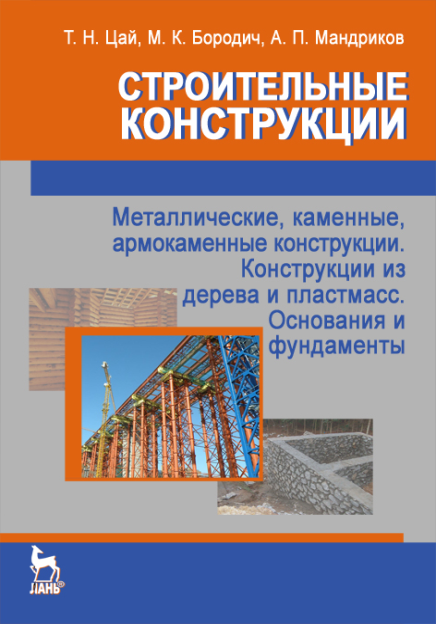 Цай Т. Н. Строительные конструкции. Металлические, каменные, армокаменные конструкции. Конструкции из дерева и пластмасс / Т. Н. Цай, М. К. Бородич, А. П. Мандриков. — 3-е пизд., стер. — Санкт-Петербург : Лань, 2022. — 656 с.: ил.

В учебнике рассмотрены основные вопросы проектирования и расчета строительных конструкций: металлических, каменных, деревянных и из синтетических материалов. Изложены основные положения проектирования и расчета оснований и фундаментов.
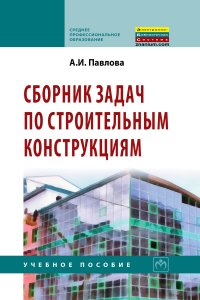 Павлова А. И. Сборник задач по строительным конструкциям : учебное пособие / А. И. Павлова. — Москва : НИЦ ИНФРА-М, 2019. — 143 с. — (Среднее профессиональное образование). 

В учебном пособии содержатся задачи по расчету конструкций, выполненных из металла, железобетона, дерева и др. Представлены примеры расчетов некоторых конструкций.
ПМ.02 
ОСУЩЕСТВЛЕНИЕ МЕРОПРИЯТИЙ ПО РЕАЛИЗАЦИИ ПРИНЯТЫХ ПРОЕКТНЫХ РЕШЕНИЙ
Опарин С. Г. Здания и сооружения. Архитектурно — строительное проектирование : учебник и практикум для СПО / С. Г. Опарин, А. А. Леонтьев. — Москва : Юрайт, 2022. — 283 с. — (Среднее профессиональное образование). 

В курсе впервые после принятия в России нового градостроительного законодательства системно изложены концепция, научные основы и методика архитектурно-строительного проектирования в его современном толковании. Раскрыта его роль в воплощении различных строительных проектов, обеспечении их конкурентоспособности, безопасности и экономической эффективности. Рассмотрены этапы проектной подготовки и принципы саморегулирования строительных организаций, особенности проектирования гражданских и промышленных зданий, состав и содержание проектной и рабочей документации, а также современные системы автоматизированного проектирования объектов, составления смет и сметных расчетов. Содержание курса отражает требования действующего законодательства, правовых и нормативно-технических документов, учитывает многолетний практический опыт авторов в области архитектурно-строительного проектирования и управления сложными инвестиционно-строительными проектами.
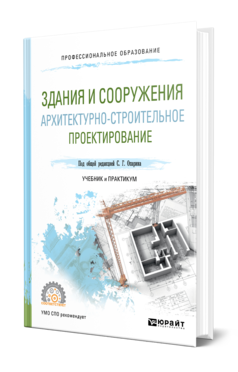 Гусакова Е. А. Основы организации и управления в строительстве в 2-х ч. Часть 1 : учебник и практикум для СПО / Е. А. Гусакова, А. С. Павлов. — Москва : Издательство Юрайт, 2020. — 258 с. — (Профессиональное образование).

Предлагаемый учебник посвящен основам управления строительством простых и сложных объектов на различных стадиях жизненного цикла, с точки зрения всех основных участников инвестиционного процесса: инвесторов, застройщиков, заказчиков, подрядчиков, проектировщиков. Показывается применение теории управления проектами к строительным процессам на стадиях планирования, проектирования, строительства. Рассматриваются вопросы подготовки и организации строительно-монтажных и проектно-изыскательских работ, организации строительных площадок гражданских и промышленных строек. Впервые целостно рассмотрена организация эксплуатации, ремонтов, реконструкции, консервации и прекращения эксплуатации зданий и сооружений.
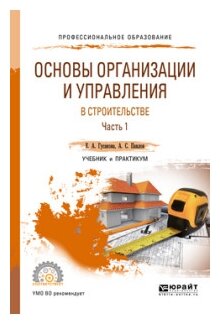 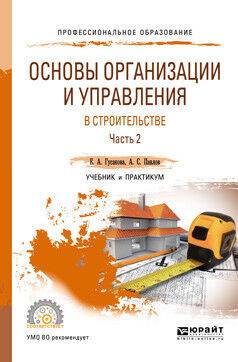 Гусакова Е. А. Основы организации и управления с строительстве в 2 ч. Ч. 2 : учебник и практикум для СПО / Е. А. Гусакова, А.С. Павлов. — Москва : Издательство Юрайт, 2020. — 318 с. —  (Профессиональное образование). 

Предлагаемый учебник посвящен основам управления строительством простых и сложных объектов на различных стадиях жизненного цикла, с точки зрения всех основных участников инвестиционного процесса: инвесторов, застройщиков, заказчиков, подрядчиков, проектировщиков. Показывается применение теории управления проектами к строительным процессам на стадиях планирования, проектирования, строительства. Рассматриваются вопросы подготовки и организации строительно-монтажных и проектно-изыскательских работ, организации строительных площадок гражданских и промышленных строек. Впервые целостно рассмотрена организация эксплуатации, ремонтов, реконструкции, консервации и прекращения эксплуатации зданий и сооружений.
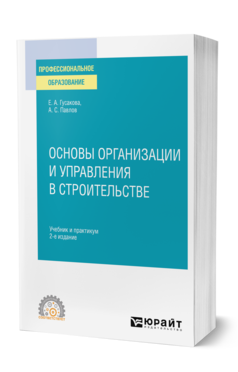 Гусакова Е. А.  Основы организации и управления в строительстве : учебник и практикум для СПО / Е. А. Гусакова, А. С. Павлов. — 2-е изд., перераб. и доп. — Москва : Издательство Юрайт, 2022. — 648 с. — (Профессиональное образование).

В курсе рассматриваются вопросы организации и управления, необходимые руководящему персоналу строительных и проектных фирм, служб заказчика, другим заинтересованным лицам. Подробно изучается организация основных этапов жизненного цикла строительного объекта от инвестиционного замысла до ликвидации. Курс снабжен перечнем компетенций, которыми должен овладеть студент, слушатель, контрольными вопросами и заданиями для повторения и уяснения качества восприятия материала. Приводятся рекомендации и вспомогательные данные по курсовому проектированию. Во втором издании переработаны и дополнены некоторые темы, обновлены ссылки на документы и литературу.
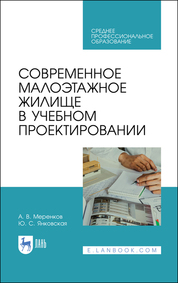 Меренков А. В. Современное малоэтажное жилище в учебном проектировании : учебное пособие для СПО / А. В. Меренков, Ю. С. Янковская. — 2-е изд., стер. — Санкт-Петербург : Лань, 2021. — 212 с. 

Пособие посвящено архитектурно-планировочному аспекту проектирования малоэтажного жилого дома. Освещает современные тенденции и их проявления в отечественной и зарубежной практике. Учебное пособие предназначено для студентов средних профессиональных учебных заведений, обучающихся по специальности «Архитектура».
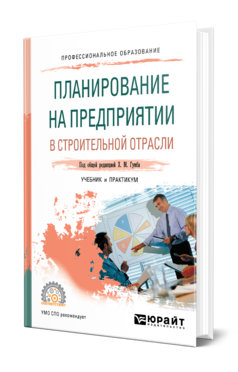 Планирование на предприятии в строительной отрасли : учебник и практикум для СПО  / под общей редакцией Х. М. Гумба. — Москва : Издательство Юрайт, 2022. — 253 с. — (Профессиональное образование). 

В учебнике систематизированы теоретические основы планирования на предприятии, обобщен отечественный опыт логического метода планирования материально-технического обеспечения, раскрыты основные этапы бизнес-планирования инвестиционно-строительного проекта. Приводятся разнообразные примеры планирования на предприятиях строительной отрасли: бизнес-планирование строительства жилого комплекса, планирование деятельности строительного предприятия, планирование производственной программы и бюджета строительного предприятия с учетом вероятностного фактора строительного производства и др.
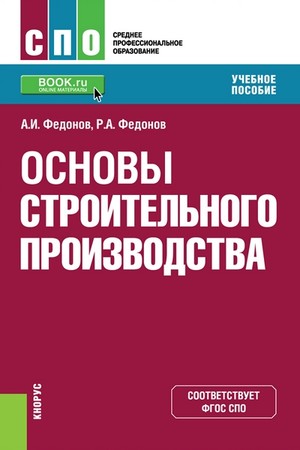 Федонов А. И. Основы строительного производства : учебное пособие / А. И. Федонов, Р. А. Федонов. — Москва : КноРус, 2022. — 316 с. — (Среднее профессиональное образование). 

Дает теоретические, правовые, технические знания в области строительного производства. Особое внимание обращено на внедрение эффективных орудий труда, материалов и технологических процессов, замену и модернизацию морально устаревших машин и агрегатов, создание систем машин для комплексной механизации и автоматизации тяжелых и трудоемких производственных процессов.
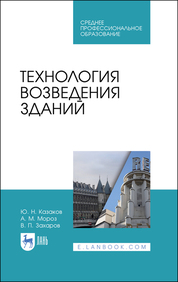 Казаков Ю. Н. Технология возведения зданий : учебное пособие для СПО / Ю. Н. Казаков, А. М. Мороз, В. П. Захаров. — 2-е изд., стер. — Санкт-Петербург : Лань, 2021. — 256 с. — (Среднее профессиональное образование).

Курс лекций содержит основные сведения об организации строительства, всех этапах строительных процессов и технологий, нормативной и проектной документации, технологии монтажа строительных конструкций, средствах механизации и автоматизации строительных работ, приемах выполнения монтажных операций, возведении зданий и сооружений из различных материалов. В книге изложены новые энергосберегающие, экономичные и высокоскоростные методы строительства в России.
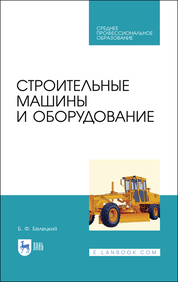 Белецкий Б. Ф. Строительные машины и оборудование : учебное пособие для спо / Б. Ф. Белецкий. — 2-е изд., стер. — Санкт-Петербург : Лань, 2021. — 608 с. — (Среднее профессиональное образование).

В учебном пособии дано описание строительных машин и оборудования: машины для земляных, дорожных, свайных, бетонных и железобетонных работ, грузоподъемные машины и оборудование для монтажных работ. Даны рекомендации по выбору и комплектации машин для комплексной механизации строительства.
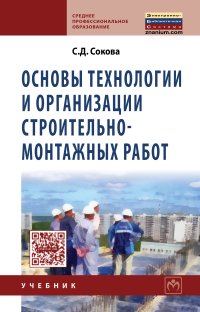 Сокова С. Д. Основы технологии и организации строительно-монтажных работ : учебник / С. Д. Сокова. — Москва : НИЦ ИНФРА-М, 2021. — 208 с. — (Среднее профессиональное образование).

В учебнике изложены основы технологии и организации производства общестроительных, монтажных и специальных работ, выполняемых при прокладке сетей и возведении зданий и сооружений различного назначения, освещены способы открытой и закрытой прокладки трубопроводов, устройства переходов через различные препятствия, монтажа зданий, сооружений и технологического оборудования. Рассмотрена специфика производства работ в зимнее время, а также в особых природных и климатических условиях.
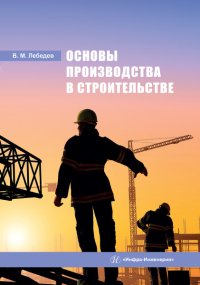 Лебедев В. М. Основы производства в строительстве : учебное пособие / В. М. Лебедев. — Москва ; Вологда : Инфра-Инженерия, 2021. — 248 с. 

Приведены сведения об основах строительного производства. Рассмотрены технологические процессы проведения общестроительных и монтажных работ с обеспечением требований охраны труда и окружающей среды. Освещены состав и содержание проектов организации строительства и проектов производства работ. Изложена методика проектирования технологических карт, строительных генеральных планов, календарных и сетевых графиков, приведена терминология.
ПМ.03 
ВЫПОЛНЕНИЕ РАБОТ ПО ОДНОЙ ИЛИ НЕСКОЛЬКИМ ПРОФЕССИЯМ, ДОЛЖНОСТЯМ СЛУЖАЩИХ
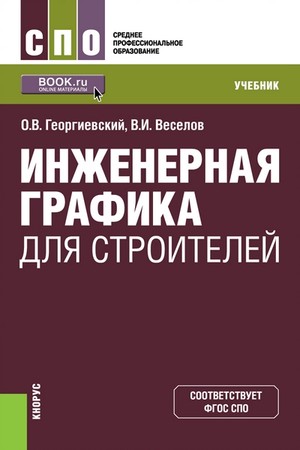 Георгиевский О. В. Инженерная графика для строителей : учебник / О. В. Георгиевский. — Москва : Кнорус, 2022. — 220 с. — (Среднее профессиональное образование).

Изложена методика инженерного и строительного черчения, приведены приемы построения некоторых наглядных изображений. Указаны единые современные требования стандартов СПДС и ЕСКД по содержанию и графическому оформлению архитектурно-строительных чертежей зданий. Даны сведения о необходимых инструментах и приспособлениях, облегчающих выполнение чертежей. Курс инженерной графики рассматривается применительно ко всем группам строительных специальностей.
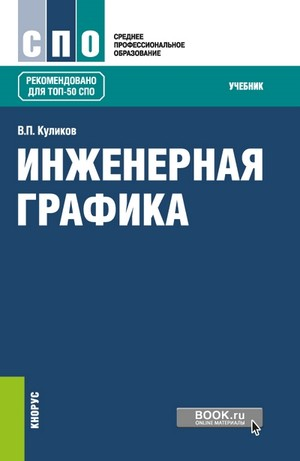 Куликов В. П. Инженерная графика : учебник / В.П. Куликов. — Москва : КноРус, 2022. — 284 с. — (Среднее профессиональное образование). 

Учебник охватывает все темы, предусмотренные программой курса «Инженерная графика». Особенность учебника состоит в том, что теоретический материал сочетается с практическими примерами из области машиностроения и правилами выполнения конструкторских документов, отраженных в стандартах. Учебный материал оформлен как текстовый конструкторский документ по стандартам ЕСКД.
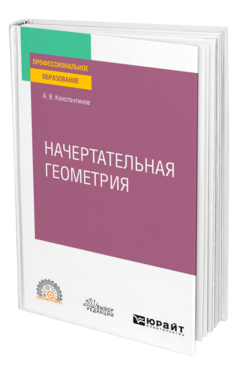 Константинов А. В.  Начертательная геометрия : учебное пособие для СПО / А. В. Константинов. — Москва : Издательство Юрайт, 2022. — 389 с. — (Профессиональное образование). 

Учебный материал по дисциплине «Начертательная геометрия» изложен в форме курса лекций, которые были прочитаны автором в Московском педагогическом государственном университете на художественно-графическом факультете в 1990—2015 гг. Учебный материал объясняется очень подробно, в виде лекций-рассказов, с большим количеством примеров, иллюстраций. Автор поставил цель по возможности сократить математические выкладки, доказательства, формулы и рассказать содержание предмета так, чтобы оно могло быть понято учащимися гуманитарных специальностей, не имеющих углубленной математической подготовки.
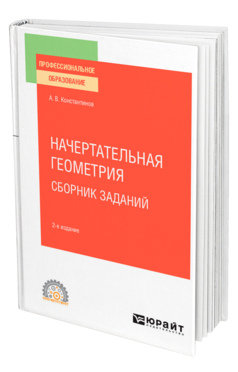 Константинов А. В.  Начертательная геометрия. Сборник заданий : учебное пособие для СПО / А. В. Константинов. — 2-е изд., испр. и доп. — Москва : Издательство Юрайт, 2022. — 623 с. — (Профессиональное образование). 

Вашему вниманию предлагается сборник индивидуальных заданий по начертательной геометрии, содержащий 25 вариантов с 12 заданиями в каждом. Графические условия задач размещены на страницах таким образом, что позволяют решать задачи непосредственно в книге, превращая ее в рабочую тетрадь, или на ксерокопиях заданий. Издание отражает основные темы курса «Ортогональные проекции».
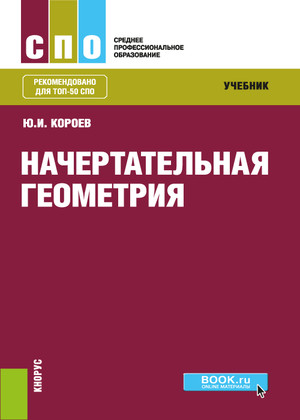 Короев Ю. И. Начертательная геометрия : учебник / Ю. И. Короев. — Москва : КноРус, 2021. — 422 с. — (Среднее профессиональное образование). 

Изложены теоретические основы и практическое приложение методов изображений, которые применяются в архитектурном проектировании: ортогональные проекции, аксонометрия, перспектива и приемы построения теней в этих проекциях. Содержит вопросы для самопроверки и задачи с примерами решений.
Хейфец А. Л.  Инженерная графика для строителей : учебник для СПО / А. Л. Хейфец, В. Н. Васильева, И. В. Буторина. — 2-е изд., перераб. и доп. — Москва : Издательство Юрайт, 2022. — 258 с. — (Профессиональное образование). 

Приведены теоретические и практические основы построения строительных чертежей. Наряду с традиционными 2D-методами проектирования и построения чертежа большое внимание уделено современным 3D-технологиям и методам. Учебник ориентирован на пакет AutoCAD как наиболее распространенный, универсальный, имеющий мировой уровень графический редактор, широко применяемый в строительном проектировании. Учебник включает теоретический материал, практические рекомендации и примеры для освоения трех разделов курса инженерной графики: перспективы и тени, строительные чертежи гражданского здания, модель и чертеж металлоконструкции фермы.13
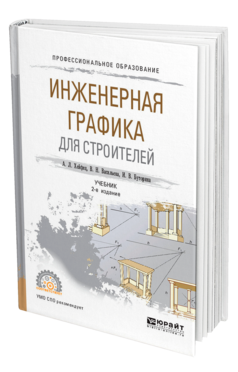 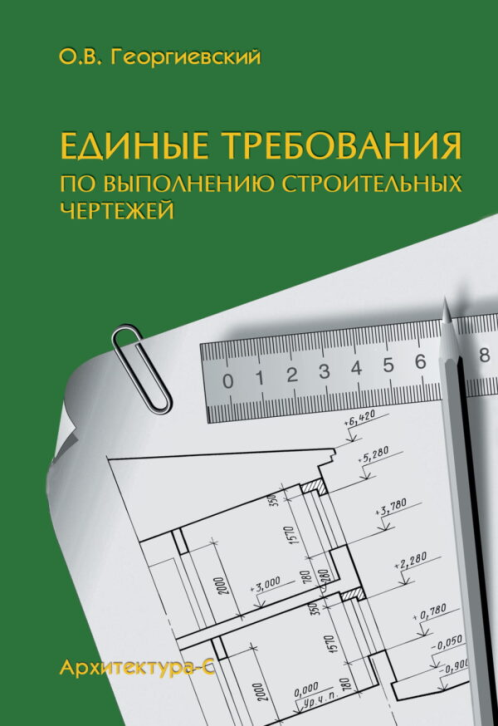 Георгиевский О. В. Единые требования по выполнению строительных чертежей : справочное пособие / О. В. Георгиевский. — изд. 7-е, стереот. — Москва : Архитектура-С, 2018. — 144 с. 

Настоящее справочное пособие выполнено в соответствии с тре­бованиями ГОСТов ЕСКД (Единой системы конструкторской до­кументации) и СПДС (Системы проектной документации для стро­ительства). Пособие может быть использовано при выполнении заданий по архитектурно-строительному черчению, а также при выполнении курсовых и дипломных проектов студентами всех строительных спе­циальностей средних и высших учебных заведений.
Георгиевский О. В. Начертательная геометрия и инженерная графика (для технических направлений подготовки) : учебник / О. В. Георгиевский, В. И. Веселов, Г. И. Ничуговский. — Москва : КноРус, 2021. — 280 с. 

Рассмотрены различные способы преобразования эпюра, приводятся многочисленные примеры решения позиционных и метрических задач. Даются сведения о видах изделий и конструкторских документов, классификации резьб, крепежных деталях, изображениях на чертежах зубчатых передач, разъемных и неразъемных соединений деталей. Представлены общие сведения о редукторах. Приведена последовательность выполнения рабочих чертежей деталей по сборочному чертежу. Даны примеры оформления планов, фасадов и разрезов зданий, условные графические обозначения и изображения строительных генеральных планов и транспортных сооружений.
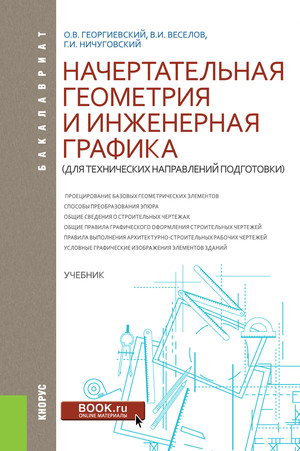 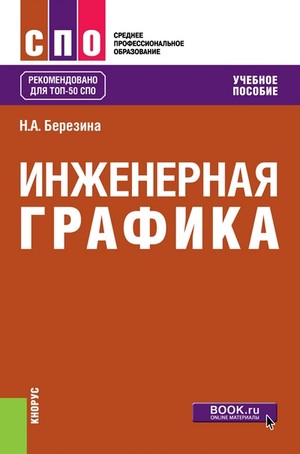 Березина Н. А. Инженерная графика : учебное пособие / Н. А. Березина. — Москва : Альфа-М, НИЦ ИНФРА-М, 2022. — 271 с. — (Среднее профессиональное образование). 

Рассматриваются вопросы графического оформления чертежей, схем и печатных плат, даются основы начертательной геометрии, проекционного, технического и строительного черчения.
Кувшинов Н. С. Начертательная геометрия. Краткий курс : учебное пособие / Н. С. Кувшинов. — Москва : КноРус, 2020. — 149 с. — (Среднее профессиональное образование). 

Представлены теоретические положения по основным темам учебной дисциплины «Начертательная геометрия», дополненные многочисленными примерами решения задач. В отличие от известных учебников и учебных пособий материал предельно сжат и весь скомпонован из отдельных рисунков. Каждый рисунок выполнен в форме мини-опорного конспекта с необходимыми текстовыми пояснениями. Для большинства задач приведены анализ, схема, алгоритм и последовательность их решения в символьной форме. Показана последовательность решения и оформления задач методами 3D-компьютерной графики на основе пакета AutoCAD. Приведены вопросы для самоконтроля и список литературы.
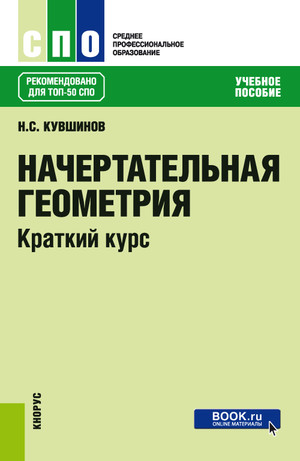 Вышнепольский И. С.  Техническое черчение : учебник для СПО / И. С. Вышнепольский. — 10-е изд., перераб. и доп. — Москва : Издательство Юрайт, 2022. — 319 с. — (Профессиональное образование). 

В учебнике изложены основы геометрического и проекционного черчения, рассмотрены вопросы выполнения и чтения машиностроительных чертежей и схем. Издание содержит краткое изложение теории и упражнения по основным вопросам технического черчения: оформлению чертежей, геометрическим построениям, выполнению и чтению чертежей в системе прямоугольных и аксонометрических проекций, по сечениям и разрезам, по всем вопросам рабочих чертежей и эскизов деталей, изображению и обозначению резьб, правилам вычерчивания зубчатых колес и других изделий, по сборочным чертежам и схемам. Учебник неоднократно издавался не только на русском, но и на многих иностранных языках. При переиздании в учебник вносились изменения, связанные с изменением стандартов Единой системы конструкторской документации (ЕСКД), перерабатывались отдельные параграфы, поэтому учебник соответствует современным требованиям и является одним из лучших среди подобных.
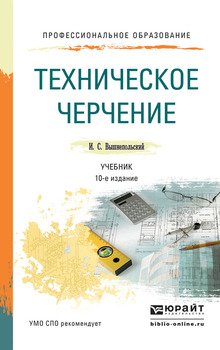 Чекмарев  А. А. Начертательная геометрия : учебник для СПО / А. А. Чекмарев. — 2-е изд., испр. и доп. — Москва : Издательство Юрайт, 2022. — 147 с. 

Потребность в изображениях пространственных предметов на плоскости возникла в связи с решением различных практических вопросов (например, строительство зданий и других инженерных сооружений, развитие живописи и архитектуры, техники и т. п.). Особенно большое значение имеют чертежи, получаемые проектированием (проецированием) данной фигуры на плоскость (проекционные чертежи). Предметом начертательной геометрии является изложение и обоснование способов построения изображений пространственных форм на плоскости и способов решения задач геометрического характера по заданным изображениям этих форм. Изображения, построенные по правилам, изучаемым в начертательной геометрии, позволяют представить мысленно форму предметов и их взаимное расположение в пространстве, определить их размеры, исследовать геометрические свойства, присущие изображаемому предмету.
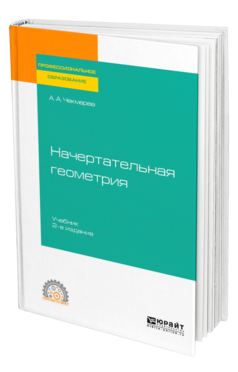